Бренд 
«Глобальная компетентность — инвестиции  в воспитание»
Экспертиза качества содержания модулей программы воспитания и методических материалов
Збитнева Наталья Викторовна, советник директора по воспитанию, учитель географии БОУ г. Омска «Гимназия 159»
Бочуля Ирина Владимировна, руководитель методической службы  БОУ г. Омска «Гимназия 159», учитель русского языка и литературы
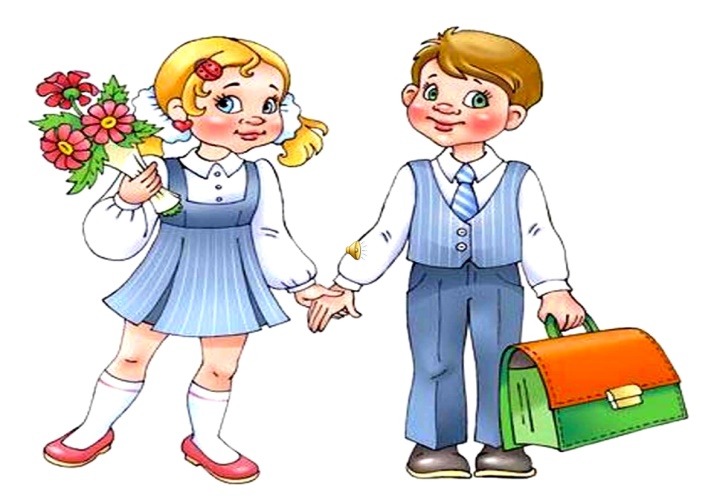 Проблема
заключается в возникновении трудностей при
- оценке качества содержания модулей программы воспитания,
 - оценке качества содержания методической разработки,
 - оценке качества содержания видеозаписи. Разработанные экспертные листы позволят минимизировать трудности при оценке образовательных продуктов. 
Продукт предназначен для педагогических работников
Цель и задачи
Цель: экспертное  заключение о качестве образовательного продукта
Задачи: 
Разработать экспертные листы для оценки качества содержания модулей программы воспитания, методической разработки, видеозаписи.
Провести экспертизу инновационных продуктов.
Написать экспертное заключение.
Механизм реализации продукта
1 этап
Разработка экспертных листов для оценки качества содержания модулей программы воспитания, методической разработки, видеозаписи.
2 этап
Проведение экспертизы инновационных продуктов:  
МБОУ «Средняя общеобразовательная школа №1»          г. Исилькуля», 
МБОУ  «Аксеновская средняя общеобразовательная школа» Усть-Ишимского муниципального района Омской области
3 этап
Создание экспертного заключения
Анализ эффективности реализации  продукта
        ПРОВЕДЕНА ЭКСПЕРТИЗА СЛЕДУЮЩИХ ДОКУМЕНТОВ:
МБОУ « Средняя общеобразовательная школа №1»  г. Исилькуля»
1. Рабочая программа внеурочной деятельности «Спортивный клуб»
2. Методическая разработка внеклассного мероприятия   « Государственные символы»
3. Методическая разработка родительского онлайн – собрания.
4. Программа воспитания. Модуль «Организация предметно-пространственной среды»
5. Программа воспитания.  Модуль «Работа с родителями».
6. Видео к методической разработке внеклассного мероприятия   «Государственные символы России».

МБОУ  «Аксеновская средняя общеобразовательная школа» Усть-Ишимского муниципального района Омской области
          1. Программа деятельности школьного спортивного клуба «Олимпиец»
          2. Методическая разработка «Путешественники»
          3.Методическая разработка урока «Транспорт России. Виды транспорта».
           4. Модуль  «Курсы внеурочной деятельности»
          5. Модуль  «Школьный урок»
          6. Видео к уроку «Транспорт России. Виды транспорта».
Возможность использования в массовой практике
Разработанные экспертные листы по оценке качества модулей программы воспитания, методической разработки, видеозаписи могут быть использованы педагогическими работниками во всех образовательных организациях